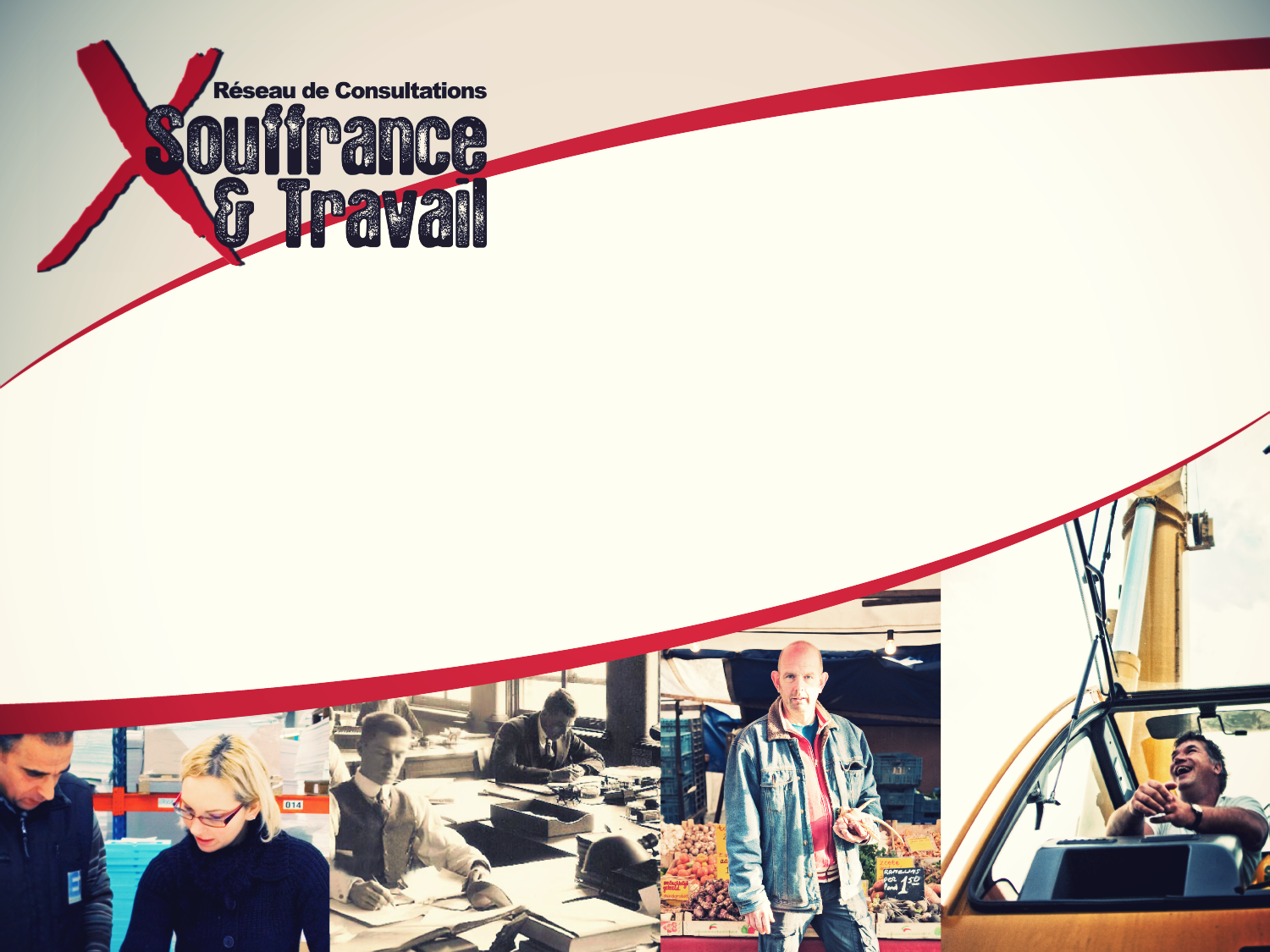 PRÉVENTION DES RISQUES PSYCHOSOCIAUX ET PRISE EN CHARGE DES SITUATIONS DE SOUFFRANCE AU TRAVAIL
Marie PEZÉ
Responsable du Réseau de Consultations Souffrance et TravailExpert près la Cour d’Appel de VersaillesDocteur en Psychologie
ANALYSER LES RISQUES PSYCHOSOCIAUX ET REPÉRER LES TABLEAUX DE SOUFFRANCE AU TRAVAIL
Centralité du travail dans la préservation de la santé physique et mentale
Maladies du travail ou pathologies de surcharge
Méthodologie de repérage
Diagnostics différentiels
ICENTRALITÉ DU TRAVAIL DANS LA PRÉSERVATION DE LA SANTÉ PSYCHIQUE ET MENTALE
LA CENTRALITÉ DU TRAVAIL
Travailler
Se travailler
Travailler ensemble
IIMALADIES DU TRAVAIL OU PATHOLOGIES DE SURCHARGE
LES PATHOLOGIES DE SURCHARGE
Les décompensations psychiques
Les décompensations violentes 
Les décompensations somatiques
LES DÉCOMPENSATIONS PSYCHIQUES
Pathologies de surcharge:
Ennui, lassitude, insatisfaction, stress
Troubles cognitifs (mémoire, logique, concentration)
Syndrome d’épuisement professionnel ou burn-out
Pathologies de la solitude:
État de stress post-traumatique
Bouffée délirante, paranoïa situationnelle
Suicide
LES DÉCOMPENSATIONS COMPORTEMENTALES
Violence contre les usagers
Violence entre collègues
Violence contre l’outil de travail
Violence contre l’encadrement
Comportements tyranniques, harcèlement moral, banalisation du mal fait à autrui
LES DÉCOMPENSATIONS SOMATIQUES
Les troubles musculosquelettiques
Les troubles cardiovasculaires (mort subite au travail ou karoshi)
Les troubles gastriques
Les troubles gynécologiques
IIIMÉTHODOLOGIE DE REPÉRAGE
MÉTHODOLOGIE DE L’ENTRETIEN AVEC LE SALARIÉ / AGENT PRÉSUMÉ HARCELÉ:Il faut connaitre:
L’historique de l’entreprise et du service
Le parcours professionnel du salarié/ agent
La chronologie de la dégradation
Modifications organisationnelles
Restitution subjective de l’activité de travail
Analyse de la qualité de l’équipe
Les événements de vie personnelle
Les pratiques organisationnelles pathogènes
RECONSTITUER L’HISTORIQUE DE L’ENTREPRISE ET DU SERVICE
Fusion-rachat, équipes en doublon, mise en rivalité de la culture du travail, des équipes et des sites
Taille de l’entreprise/ structure (rapports directs ou DP, DS, CE, CHSCT)
Réorganisation du travail : changement de procédures, de logiciels, d’organigramme, d’évaluation annuelle…
Réorganisation du service
Augmentation, diminution d’effectifs
RECONSTITUER LE PARCOURS PROFESSIONNEL DU SALARIÉ / AGENT
Formation professionnelle, niveau de diplômes
Postes occupés (cohérence, motifs de changements)
Activité exercée avant le poste actuel (chômage, mutation…)
Ancienneté dans le service
Type de contrat de travail (CDI, CDD, CA, intérim…)
Ergonomie du poste (open space, lumière naturelle, isolement phonique…)
Modifications récentes du poste de travail
Contenu (modifications des tâches, retrait de responsabilités…) 
Relations sociales (mise au ban, coupure de l’extra/ intranet,coupure de tous les circuits d’information…)
Ergonomie (changement de bureau négatif, remplacement de matériel performant par du matériel obsolète…)
RECONSTITUER LA CHRONOLOGIE DE LA DÉGRADATION DE LA SITUATION DE TRAVAIL (1)
Les modifications organisationnelles
Départ ou arrivée d’un nouveau directeur, d’un collèguequi représentait un appui…
Arrivée de collègues dans un climat de rivalité avec une culture de travail différente…
Introduction d’une nouvelle technique de travail (logiciel informatique, SAP, passage au numérique…)
Accroissement des performances exigées dans des organisations du travail en juste-à-temps, sans marge de manœuvre en cas de dysfonctionnement, densification et intensification des tâches, chasse aux temps morts…
Introduction de techniques d’évaluation (sur descritères abstraits, quantitatifs, sur le savoir-être,contrôle de gestion, de qualité)
LA CHRONOLOGIE DE LA DÉGRADATION DE LA SITUATION DE TRAVAIL (2)
La restitution subjective de l’ “activité ” de travail
Restitutions précises et détaillées de situations de travail ayant un rapport avec la souffrance du patient
LA CHRONOLOGIE DE LA DÉGRADATION DE LA SITUATION DE TRAVAIL (3)
L’analyse de la qualité du collectif de travail
Ancienneté des membres du service
Existence de réunions formelles
Existence de temps de transmission
Existence de réunions informelles, pause-café
Convivialité de surface "stratégique"
Coopération véritable
Partage des difficultés, des ficelles et tours de mains
Partage des fraudes faute de délibération
Formation de clans
Statuts différents (polyvalence, CDD, intérimaires, statutaires…)
Soutien de la hiérarchie
Vécu de solitude et de chacun pour soi
LES ÉVÉNEMENTS DE VIE
La prise en compte des difficultés personnelles du salarié / agent ne doit pas faire oublier que les effets du harcèlement moral se répercutent sur la vie sociale et familiale de toute personne atteinte
RECENSER LES PRATIQUES ORGANISATIONNELLES PATHOGÈNES
L’utilisation ponctuelle de ces pratiques managériales ne constitue pas un fait de harcèlement moral 
Cumulées, elles constituent un véritable système aux conséquences graves sur le psychisme
Certaines formes d’organisation du travail détournent le lien de subordination, les règles disciplinaires, le pouvoir de direction et d’organisation du travail
LE LIEN DE SUBORDINATION
Les pratiques relationnelles assoient la relation de pouvoir
Les pratiques d’isolement entraînent la séparation du sujet de son collectif de travail
LES PRATIQUES RELATIONNELLES
Tutoyer sans réciprocité, utiliser l’asymétrie pour humilier
Couper la parole systématiquement
Utiliser un niveau verbal élevé et menaçant
Supprimer les savoir-faire sociaux (ni bonjour, ni au revoir, ni merci)
Refus de communication verbale
Utiliser l’entretien d’évaluation à visée de déstabilisation émotionnelle
LES PRATIQUES D’ISOLEMENT
Changements d’horaires de table pour séparer des collègues
Omission d’information sur les réunions puis reproche sur l’absence
Omission de communication sur les réunions nécessaires à l’exécution du travail 
Injonction aux autres salariés/ agents de ne plus communiquer avec la personne désignée
CRÉATION DE CLANS
Complaisance pour les uns, rigueur pour les autres
Répartition inégalitaire de la charge de travail en quantité et qualité
Management de concurrence stratégique
Stigmatisation publique d’un salarié / agent devant les autres
LES RÈGLES DISCIPLPINAIRES
Les pratiques disciplinaires peuvent devenir persécutoires
Les pratiques punitives mettent le salarié/ agenten situation de justification constante
LES PRATIQUES PERSÉCUTIVES
Le contrôle du travail fait partie des prérogatives de l’employeur / directeur de la structure, mais doit être utilisé avec loyauté et bonne foi
Surveillance des faits et gestes par NTI
Contrôle des communications téléphoniques, e-mails
Demandes de reporting abusif
Vérification des sacs, tiroirs, casiers, poubelles…
Contrôle de la durée des pauses, des absences
Contrôle des conversations avec lescollègues
Obligation de laisser la porte ouverte
LES PRATIQUES PUNITIVES
Elles mettent les salariés/ agents en situation de justification constante et s’avèrent contreproductives en détruisant la reconnaissance du travail
Refus réitérés des demandes de formation nécessaires au travail
Incohérence des procédures d’évaluation
Notes de service systématiques
Réunions disciplinaires, blâmes et avertissements pour faits véniels
Affectation autoritaire dans un service
Vacances imposées ou non accordées au dernier moment
Utilisation systématique de lettres en AR
Incitation forte à la mutation
LE POUVOIR DE DIRECTION ET D’ORGANISATION DU TRAVAIL
Les pratiques touchant aux gestes de travail peuvent entraîner la perte du sens du travail :
Travailler de façon trop séquencée sans vision du produit du travail
Travailler à la limite de l’illégalité
Appliquer les normes de qualité en convergence avec le marché mais pas avec les règles de métier
Imposer des procédures de qualité en parallèle avec un travail exécuté en mode dégradé

Les injonctions paradoxales
La mise en scène de la disparition 
La reddition émotionnelle par hyperactivité
LES INJONCTIONS PARADOXALES (2)
Donner une "mission impossible"
Fixer des objectifs sans donner les moyens
Fixer des prescriptions rigides, loin du réel
Donner des consignes contradictoires rendant le travail infaisable et poussant à la faute
Faire venir le salarié/ agent et ne pas lui donner de travail
LA MISE EN SCÈNE DE LA DISPARITION
Supprimer des tâches ou le poste de travail pour les confier à un autre, sans prévenir le salarié/ agent
Priver de bureau, de téléphone, d’ordinateur, vider les armoires
Effacer le salarié/ agent de l’organigramme, des papiers à en-tête
Donner du travail ne correspondant pas à la qualification
LA REDDITION ÉMOTIONNELLE PAR HYPERACTIVITÉ
Fixer des objectifs irréalistes et irréalisables entretenant une situation d’échec, un épuisement professionnel et des critiques systématiques
Intensifier la charge de travail dans un temps imparti
Déposer de manière répétitive des dossiers urgents à la dernière minute
PRATIQUES vs RÈGLES DE DROIT
Le détournement du lien de subordination
Incivilité à caractère vexatoire, refus de dialoguer, remarques insidieuses ou injurieuses, dénigrement…
Le détournement des règles disciplinaires
Sanctions injustifiées basées sur des faits véniels…
RÈGLES DE DROIT
Le détournement du pouvoir de direction
Ne pas donner de travail, donner des objectifs irréalisables, donner du travail inutile, isoler…
Le détournement des règles d’organisation
Modifier arbitrairement les conditions de travail ou les attributions essentielles du poste de travail
LES INDICATEURS OBJECTIFS DE SOUFFRANCE AU TRAVAIL (1)
Dans le cadre des services de santé au travail
Augmentation :
Du nombre de visites spontanées
Du temps d’écoute nécessaire
Des examens médicaux et des orientations médicales
Des troubles de la santé liés aux conditions de travail (TMS, HTA…)
De la fréquence des urgences sur le lieude travail
LES INDICATEURS OBJECTIFS DE SOUFFRANCE AU TRAVAIL (2)
Dans le cadre général du travail
Actes violents
Tentative de suicide sur le lieu de travail
Augmentation des AT
Augmentation du taux de rotation

Indicateurs organisationnels
Augmentation du taux d’absentéisme, de présentéisme, de maternité, dedemandes de formation, de départen CPA
ARTICULATION DES TABLEAUX DE PSYCHOPATHOLOGIE DU TRAVAIL AUX LIGNÉES STRUCTURELLES
EGO
Aliénation sociale Le sujet est coupé d’autrui mais maintient son lien au réelMaintien de sa conviction: paranoïa
Doute: dépréciation, dépression
Aliénation mentalecoupure du lien entre le sujet, le réel et les autres : bouffée délirante, paranoïa
RÉEL
AUTRUI
Aliénation culturelleDécompensation du collectif : 
burn-out, perte des règles de métier, idéologie défensive, élection d’un bouc émissaire
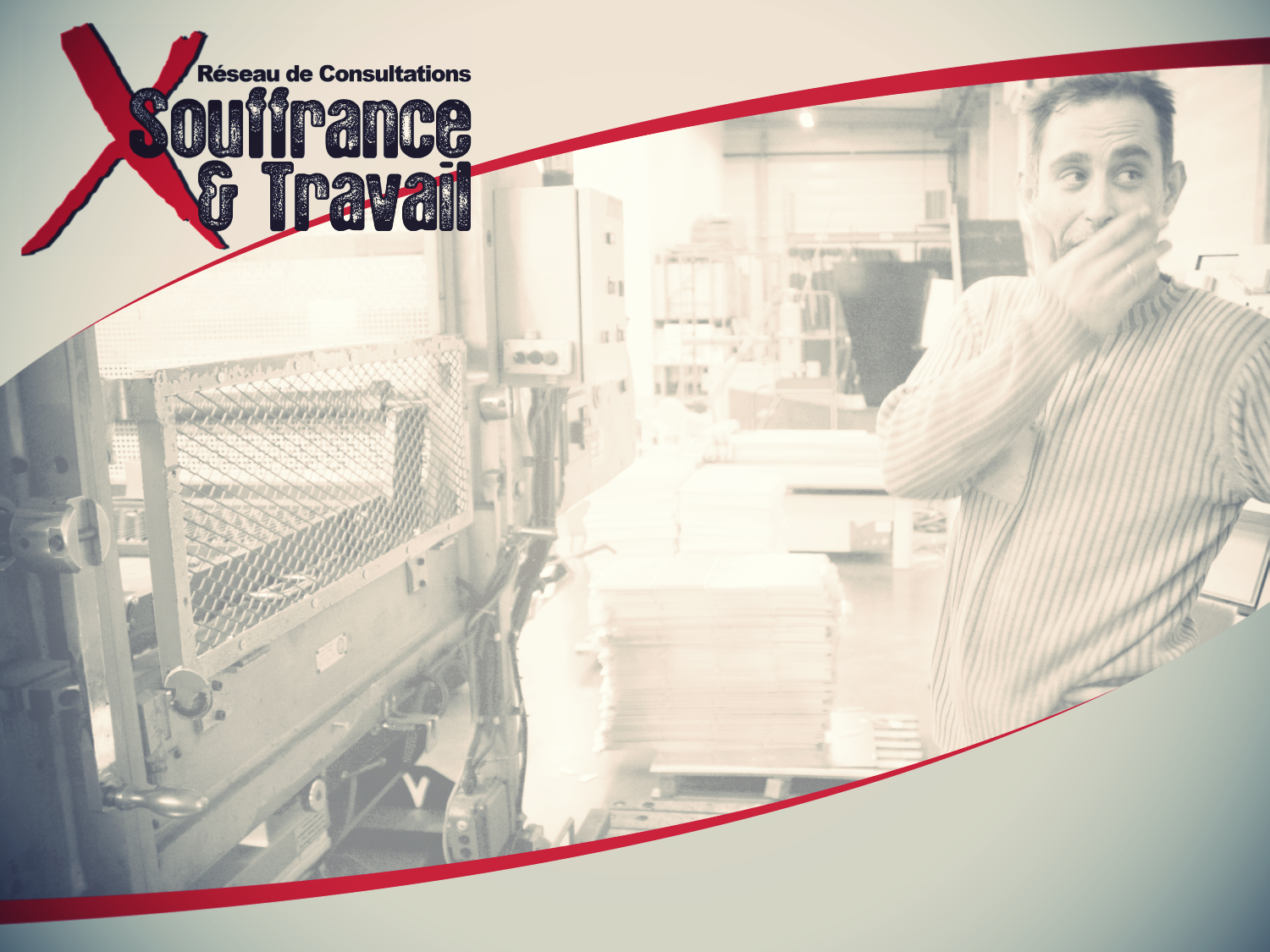 Retrouvez l’intégralité du contenu
Souffrance & Travail sur

www.souffrance-et-travail.com
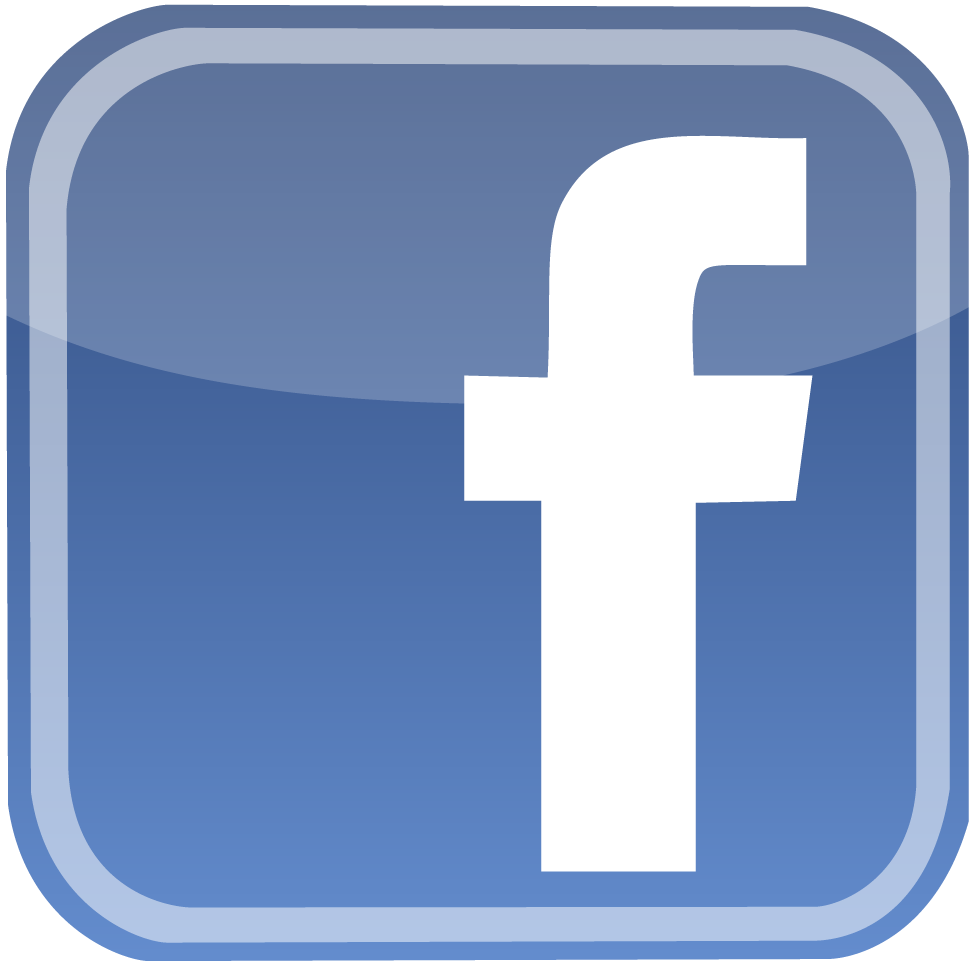 facebook.com/SouffranceEtTravail